Grammar
‘zu’ vs ‘nach’ meaning ‘to’ Present tense (future meaning) 3rd person singular and 1st person plural
Y7 German 
Term 3.2 - Week 6 - Lesson 69
Rachel Hawkes Date updated: 13 / 06 / 20
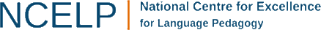 [Speaker Notes: Learning outcomes (lesson 1)
Present tense (future meaning) 3rd person singular and plural
‘zu’ vs ‘nach’ meaning ‘to’Revisiting several SSC
Frequency rankings of vocabulary introduced this week (1 is the most common word in German): 

3.2.6 - Bahnhof [1953] Fluss [1551] Karte1 [1191] an1 [19] zwanzig [1030] dreißig [1456] dreizehn [3429] sechzehn [2859] siebzehn [3345] zweiundzwanzig [79/2/1032] einunddreißig [5/2/1458]  
Additional known vocabulary or cognates to recycle:
 Naturwissenschaftsmuseum [1360/3772] Kunstgalerie [478/3449]  Wasserpark [299/1940] zu [6] Stadttheater [188/725] Stadtbibliothek [188/927]

Frequency rankings of vocabulary revisited this week (1 is the most common word in German): 3.2.3 - dürfen [142]  ich darf du darfst er darf sie darf[142] müssen [45] ich muss du musst er muss sie muss [45] wollen [65] ich will du willst er will sie will [65] man [34] glücklich [1189]   genug [480] krank [1105] ruhig [905] traurig [1871]

Additional known vocabulary or cognates to recycle:
können [23] gesund [1525]

2.2.4 - Rad fahren [2156/169] am Nachmittag [1426] am Abend [313] am Wochenende [764] mit wem? [13/173] heute [121] Fleisch [1624] Gemüse [3450] Eis1 [2818] Tasche1 [1638]

Additional known vocabulary or cognates to recycle:
Hausaufgaben [159/317]
sprechen [157] essen [655] tragen [307] lesen [323] sehen [81] Skateboard / Ski fahren [169] 
nach [40] Cambridge/London
mit Freunden [13/327] Englisch [630] Deutsch [105] Pizza [>4034] Rucksack [3917]]
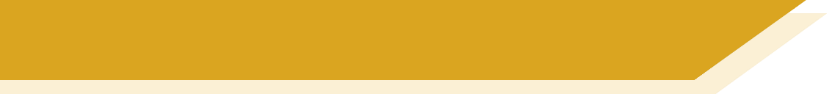 nach vs zu meaning ‘to’ [1/2]
Grammatik
Nach and zu can both mean ‘to’. Nach means ‘to’ with:
Use ‘in’ to mean ‘to’ with the few countries with articles:Ich fahre in die Schweiz.Ich fahre in die Türkei.Ich fahre in die USA.
I’m going to Berlin.
City or town names
Ich fahre nach Berlin.
Ich fahre nach Afrika.
I’m going to Africa.
Continents
Ich fahre nach Österreich.
I’m going to Austria.
Most countries
Nach meaning ‘to’ is never followed by an article (word for ‘the’).
Ich gehe nach Hause.
I’m going(to) home.
You also know:
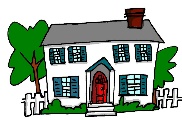 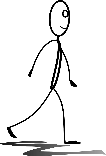 Remember: gehen is go on foot, fahren is go by transport.
[Speaker Notes: Grammatik  [1/2]Time:  3 minutes

Aim: To present the main uses of ‘nach’ meaning ‘to’. Note: Directions (nach Norden, nach oben, nach unten) will be taught later.

Procedure: Present the information, section by section, interactively eliciting English meanings for the examples before revealing them.]
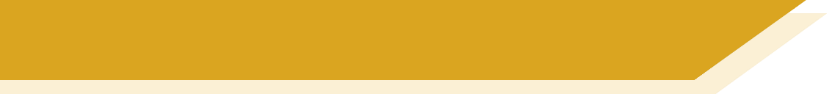 nach vs zu meaning ‘to’ [2/2]
Grammatik
Use ‘zu’ for places with articles.
The article (word for ‘the’) changes to Row 3 (dative):
neuter
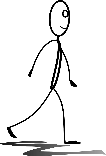 feminine
masculine
die Stadt
das Kino
der Park
zu der Stadt
Ich gehe…
zu dem Park
zu dem Kino
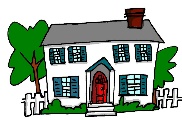 ‘zu dem ‘ becomes ‘zum’, and ‘zu der’ becomes ‘zur’.
Also use ‘zu’ for people, professions, and events:
But…Ich bin zu Hause.  I am at home.Ich gehe nach Hause.  I’m going (to)home.
I’m going to Anna’s (place).
Ich gehe zu Anna.
I’m going to the doctor’s.
Ich gehe zum Arzt.
Ich gehe zur Party.
I’m going to the party.
[Speaker Notes: Grammatik  [2/2]Time:  3 minutes

Aim: To present the main uses of ‘zu’ meaning ‘to’. 
Procedure: Present the information, section by section, interactively eliciting English meanings for the examples before revealing them.]
Was machen wir im Sommer?
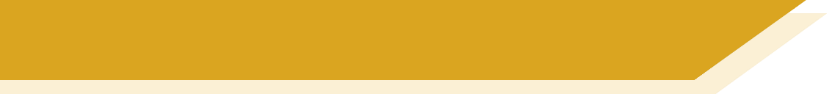 hören
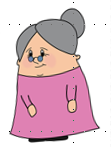 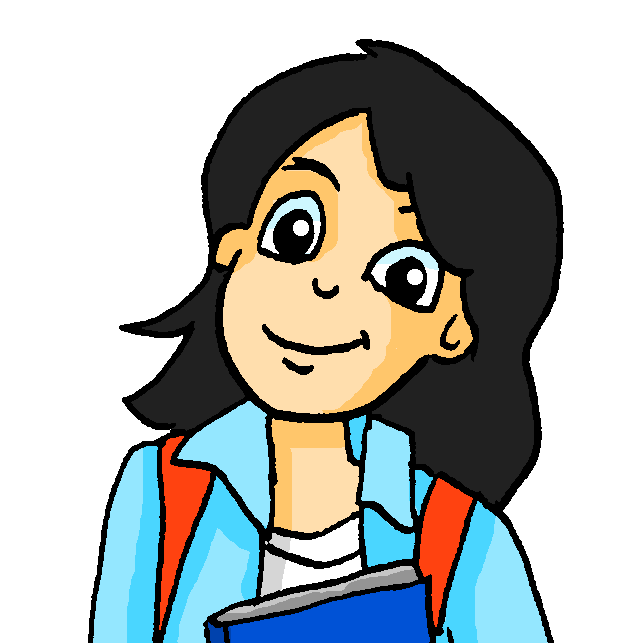 Mia redet mit Oma. Wer macht was im Sommer? Und mit wem?Schreib ‘zu’ oder ‘nach’, dann ‘alleine’ oder ‘zusammen’.
1
2
3
4
5
6
7
8
[Speaker Notes: HörenTime:  6+2 minutes

Aim: To practise in listening input the different uses of zu and nach meaning ‘to’. In addition, to revisit the difference between 3rd person singular (s/he) and 1st person plural (we).
Procedure:1. Students write 1-8 in their books.  They will need to write either ‘zu’ or ‘nach’ and, on second listening, either ‘alleine’ or ‘zusammen’ (alternatively ‘1’ or ‘2+’).2. Answers are animated to facilitate the modelling of question 1, and then item by item checking of each question, as this is the first referential task practising the new grammar.
Transcript:1. Oma, im Sommer fährt Mehmet nicht [nach] Österreich.2. Er fährt in die Schweiz [zu] Ismet .3. Mutti muss [nach] Südafrika fahren, und leider bleiben wir in Berlin.4. Was machen wir? Am Samstag geht Wolfgang [zum] Training.5. Er geht [zum] Bahnhof und nimmt den Zug [nach] Berlin-Mitte.6. Am Nachmittag fahren wir [zu] Katja. Wir gehen alle [zum[ Konzert.7. Am Sonntag gehen Wolfgang und ich in die Stadt. Wir gehen [zur] Kunstgalerie oder [zum] Transportmuseum.8. Oma, bist du krank?  Willst du heute [zum] Arzt gehen?]
Was machen wir im Sommer?
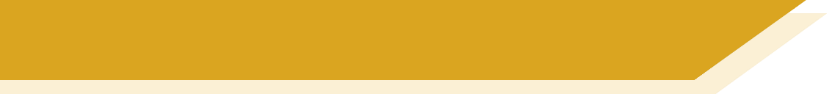 Antworten
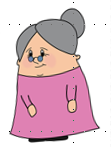 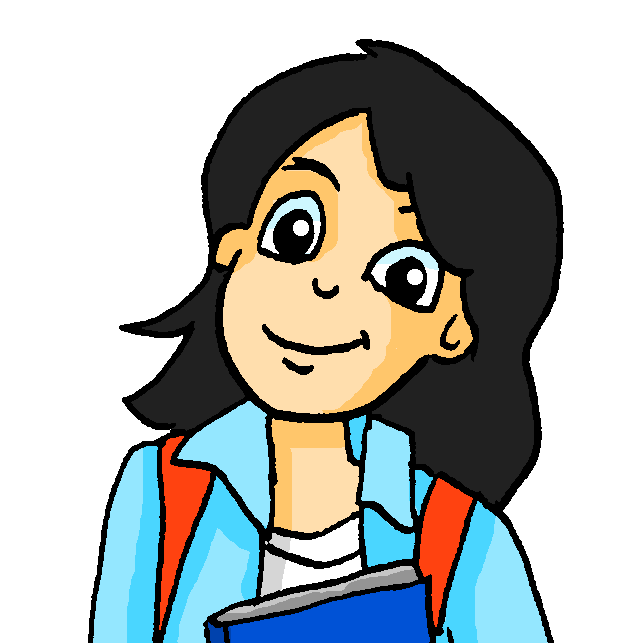 Mia redet mit Oma. Wer macht was im Sommer? Und mit wem?Schreib ‘zu’ oder ‘nach’, dann ‘alleine’ oder ‘zusammen’.
1
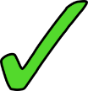 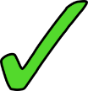 …fährt Mehmet nicht  nach  Österreich.
____
Er fährt in die Schweiz    zu   Ismet.
2
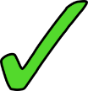 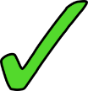 ____
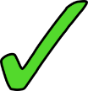 3
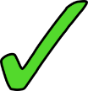 Mutti muss  nach  Südafrika fahren, und leider …
____
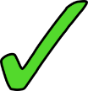 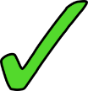 4
Also am Samstag geht Wolfgang  zum  Training.
____
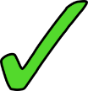 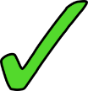 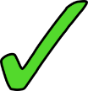 5
___
___
Er geht  zum  Bahnhof und nimmt den Zug  nach  Berlin-Mitte.
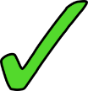 6
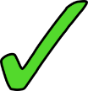 ___
___
…fahren wir    zu   Katja. Wir gehen alle   zum   Konzert.
7
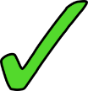 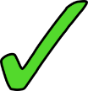 ___
Wir gehen   zur   Kunstgalerie oder   zum    Transportmuseum.
___
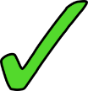 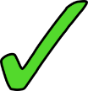 8
___
Oma, bist du krank?  Willst du heute  zum  Arzt gehen?
[Speaker Notes: Hören [Antworten]Time:  2 minutes


Transcript:1. Oma, im Sommer fährt Mehmet nicht [nach] Österreich.2. Er geht in die Schweiz zu Ismet.3. Mutti muss [nach] Südafrika fahren, und leider bleiben wir in Berlin.4. Was machen wir also? Am Samstag geht Wolfgang [zum] Training.5. Er geht [zum] Bahnhof und nimmt den Zug [nach] Berlin-Mitte.6. Am Nachmittag fahren wir [zu] Katja. Wir gehen alle [zum[ Konzert.7. Am Sonntag gehen Wolfgang und ich in die Stadt. Wir gehen [zur] Kunstgalerie oder [zum] Transportmuseum.8. Oma, bist du krank?  Willst du heute [zum] Arzt gehen?]
Mia und Wolfgang reden über den Sommer.They know each other so well, they can finish each other’s sentences. Can you do that?
sprechen
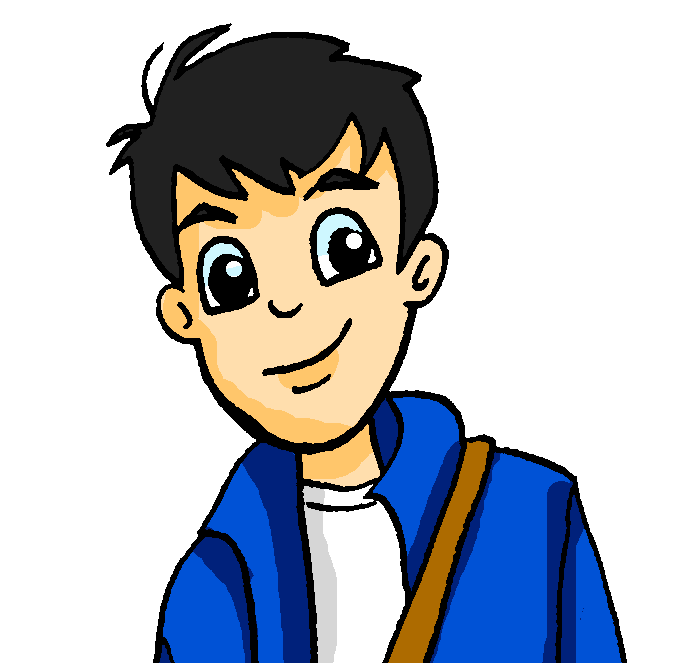 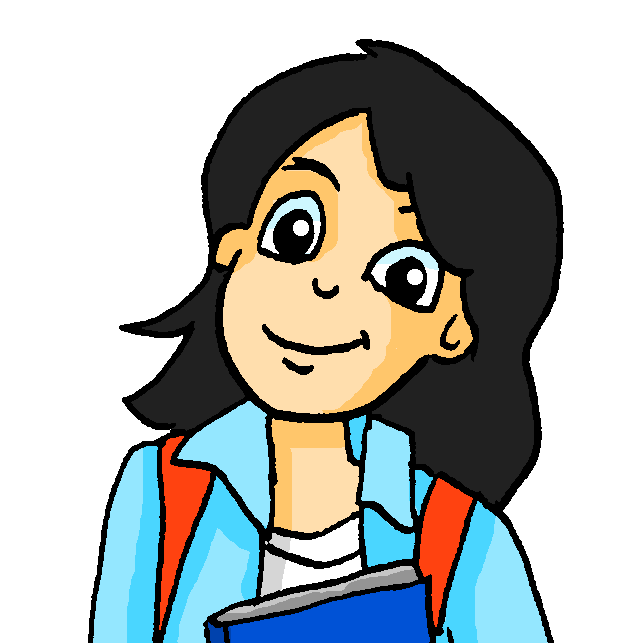 Wir gehen zu(r/m)…
…Party!
1
…Opa.
Heid fährt zu(r/m)…
Remember!Zu is always followed by Row 3 (dative). When ‘the’ is needed, use:zu + der = zu dem  zumzu + die = zu der  zurzu + das = zu dem  zum
6
…Hause.
Wir fahren nach…
2
…Museum.
Wir gehen zu(r/m)…
7
3
Wir gehen zu(r/m)…
…Katja.
…Hause. 
Wir bleiben zu(r/m)…
8
4
Mutti fährt nach…
…Afrika.
…Bahnhof.
Wir fahren zu(r/m)…
9
Mehmet fährt nach…
…Kreuzlingen.
5
10
…Polen.
Katja fährt nach…
[Speaker Notes: Sprechen [Model and answer slide]Timing:  5 minutesAim:To practise using both ‘nach’ and ‘zu’ to mean ‘to’.Procedure1. Teacher models number 1 with students.  Click once to model the answer to number one.  Click again to reveal all of the options.  Then students work from the speaking sheet.Note: There is a speaking sheet to accompany this activity, so students have to listen carefully to what their partner says, to know how to respond.2. Partner A is Mia (1-5), Partner B is Wolfgang (6-10). Students finish each other’s sentences with one of the two words in the middle, depending on whether they hear ‘zu(r/m)’ or ‘nach’.
3. This slide can then be used to elicit the answers orally from students.]
Mia und Wolfgang reden über den Sommer.Was sagen sie? Finish each sentence. Make your choice based on ‘zu’ or ‘nach’.
sprechen
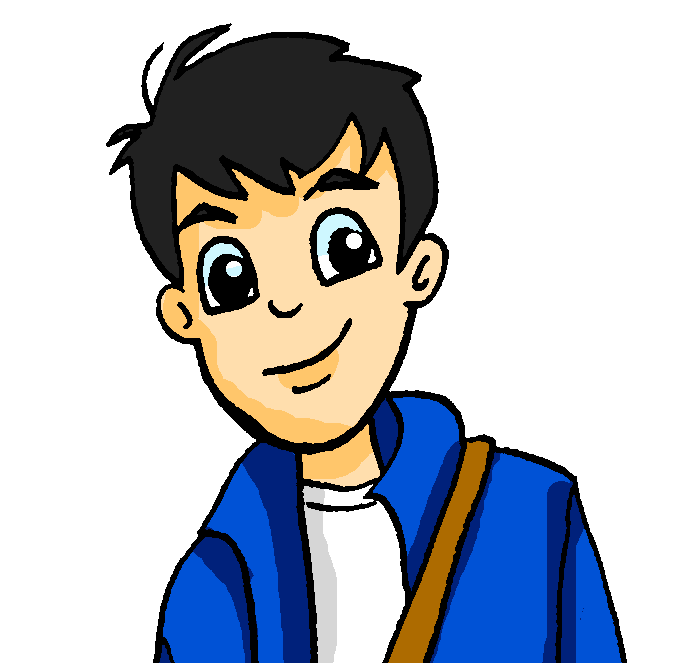 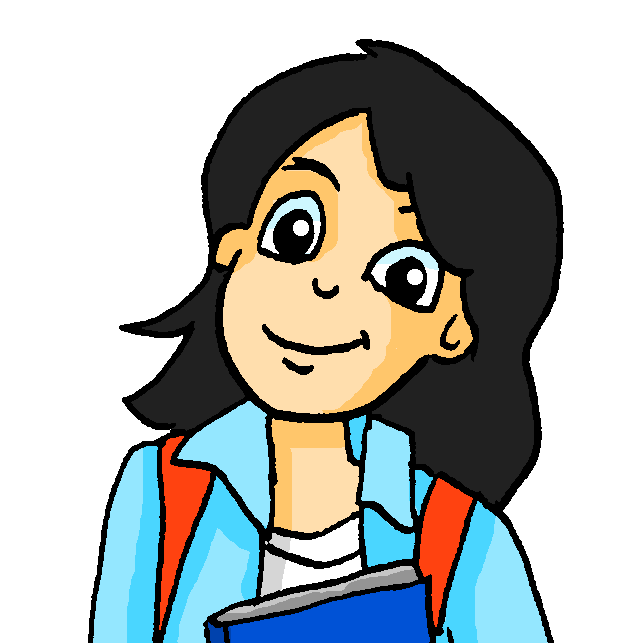 Wir gehen zu(r/m)…
1
Heidi fährt zu(r/m)…
Remember!Zu is always followed by Row 3 (dative). When ‘the’ is needed, use:zu + der = zu dem  zumzu + die = zu der  zurzu + das = zu dem  zum
6
Wir fahren nach…
2
Wir gehen zu(r/m)…
7
3
Wir gehen zu(r/m)…
Wir bleiben zu(r/m)…
8
4
Mutti fährt nach…
Wir fahren zu(r/m)…
9
Mehmet fährt nach…
5
10
Katja fährt nach…
[Speaker Notes: Sprechen [Self-study version - Model and answer slide]Timing:  8 minutesAim:To practise using both ‘nach’ and ‘zu’ to mean ‘to’.Procedure:1. Be both Mia and Wolfgang.  Say full sentences 2-10, choosing the correct option word to finish your sentences.2. Click on each number to hear the full sentence.Transcript:1. Wir gehen zur Party.2. Wir fahren nach Hause.3. Wir gehen zu Katja.4. Mutti fährt nach Afrika.5. Mehmet fährt nach Kreuzlingen.6. Heidi fährt zum Opa.7. Wir gehen zum Museum.8. Wir bleiben zu Hause.9. Wir fahren zum Bahnhof.10. Katja fährt nach Polen.]